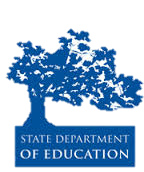 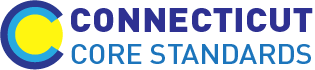 Connecticut Core Standards for English Language Arts & Literacy
Systems of Professional Learning
Module 1 Grades 6–12: 
Focus on Instructional Shifts
[Speaker Notes: (Slides 1-5, including the Pre-assessment, will take about 10 minutes total.)]
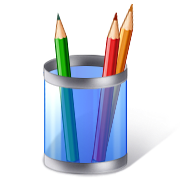 Activity 7
Reflect, Pair, Share
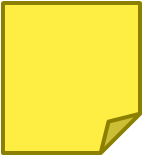 Page 39
66
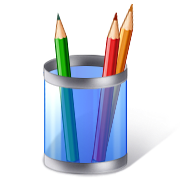 Activity 7: Reflect, Pair, Share
67
[Speaker Notes: (Allow 20 minutes for this activity. 
5 minutes for individual work, 5 minutes with partner, 5 minutes with table, 5 minutes for share out.  Adjust time as needed.)]